Systematic Assessment of Student Performance on Entrustable Professional Activities
Anthony Dambro, MD, FAAFP
Alyssa Anderson, MD
Nora Callinan, MD
Makenna Brezitski, MS IV

Penn State College of Medicine
Disclosures
None
Learning Objectives
On completion of this session the participants should be able to...

Identify gaps in assessment of learners at their home institution

Assess learners using the EPA framework

Draft a framework for systematic assessment at their home institution including a POC tool.
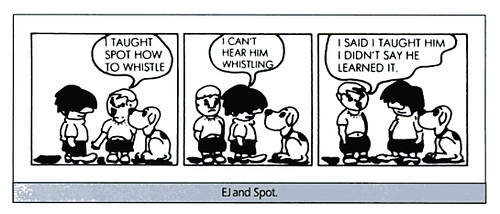 Creative Commons https://www.flickr.com/photos/teachandlearn/3792277913
Traditional Model
Structure/Process
Time
Competency Based Education
OUTCOMES
Patient Safety
Cost
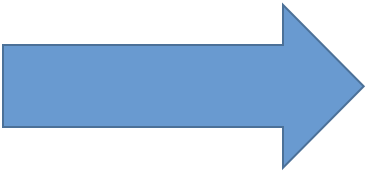 AAMC Entrustable Professional Activities
13 discrete activities/tasks that a graduating medical student should be able to independently perform upon medical school graduation
AAMC EPAs
Assessment of EPAs: Entrustment Scales
2 Entrustment Scales AAMC Recommends: Ottawa & Chen
PSCOM: Used modified Ottawa Entrustment Scale for clerkship students
Family Medicine Clerkship EPA Assessment
Rubrics for each assignment
Overall clerkship assessment based on preceptor feedback, SOAP note, written illness script, and PICO based question 

SOAP note focused on performing and writing an accurate and concise history and physical 
Illness script helped us strengthen our knowledge of a condition and associated diagnoses 
PICO based question utilized critical thinking skills to investigate a clinical question and provide research based recommendations 

Multiple ways of assessing students over different domains giving an all-encompassing review of our skills
Workplace Based Assessment (WBA)
Survey software linked to individual QR code/link

Training provided to faculty, residents and students on how to use the software

The ASK: 
Provide feedback to learner each time you work with them.
No less than 2x/week
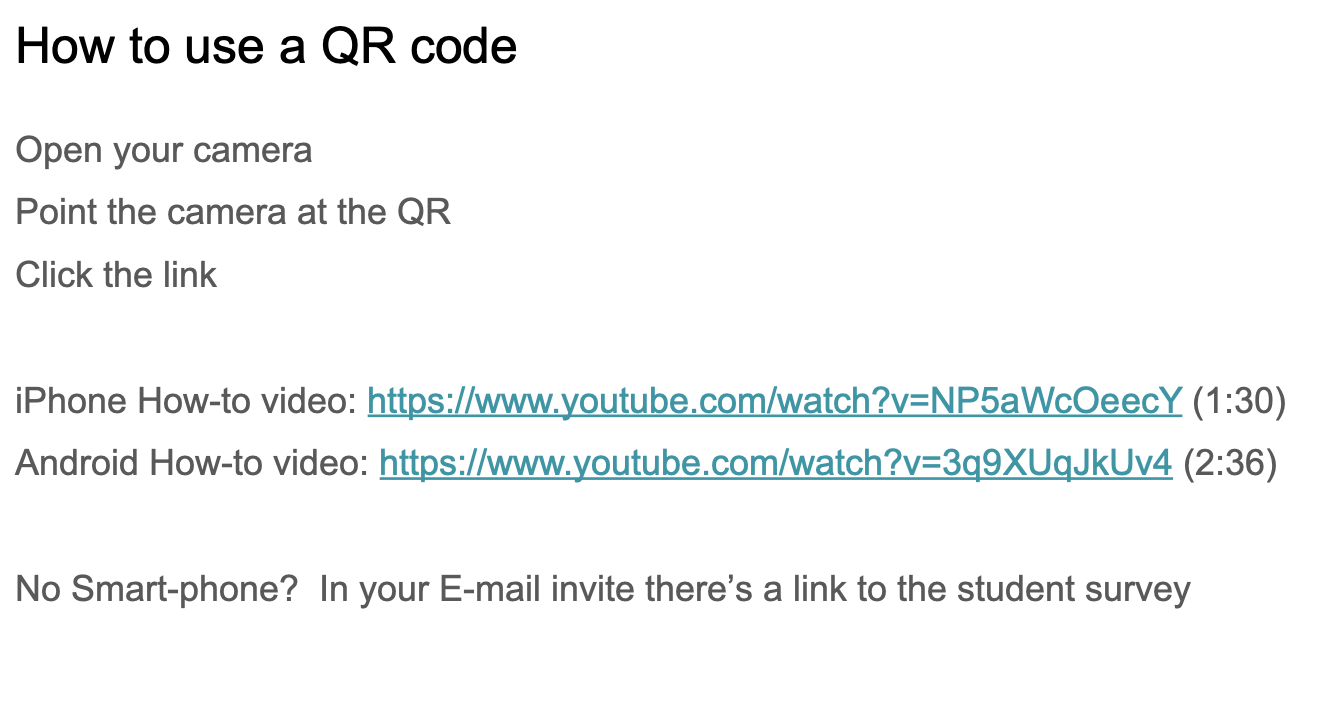 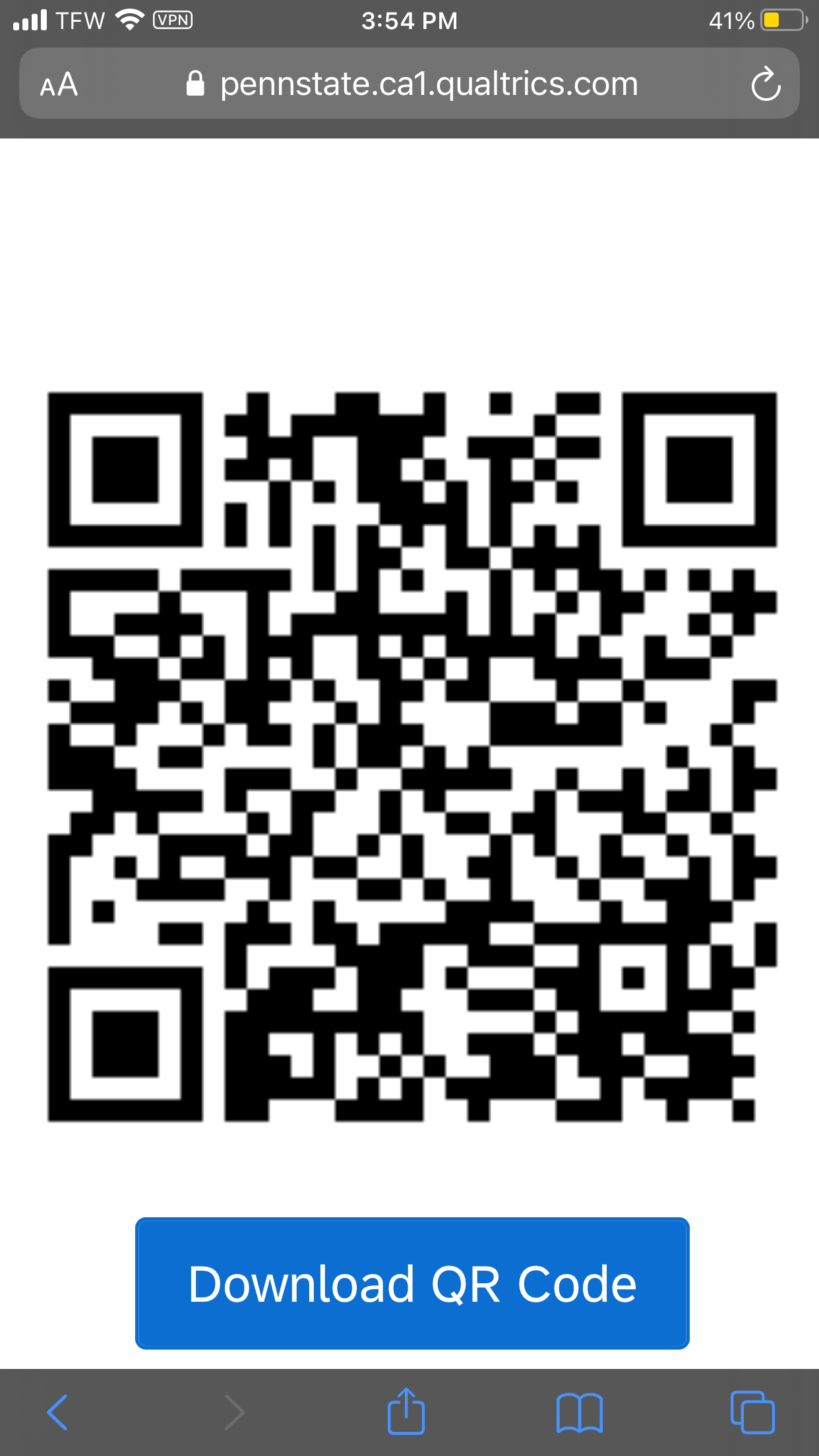 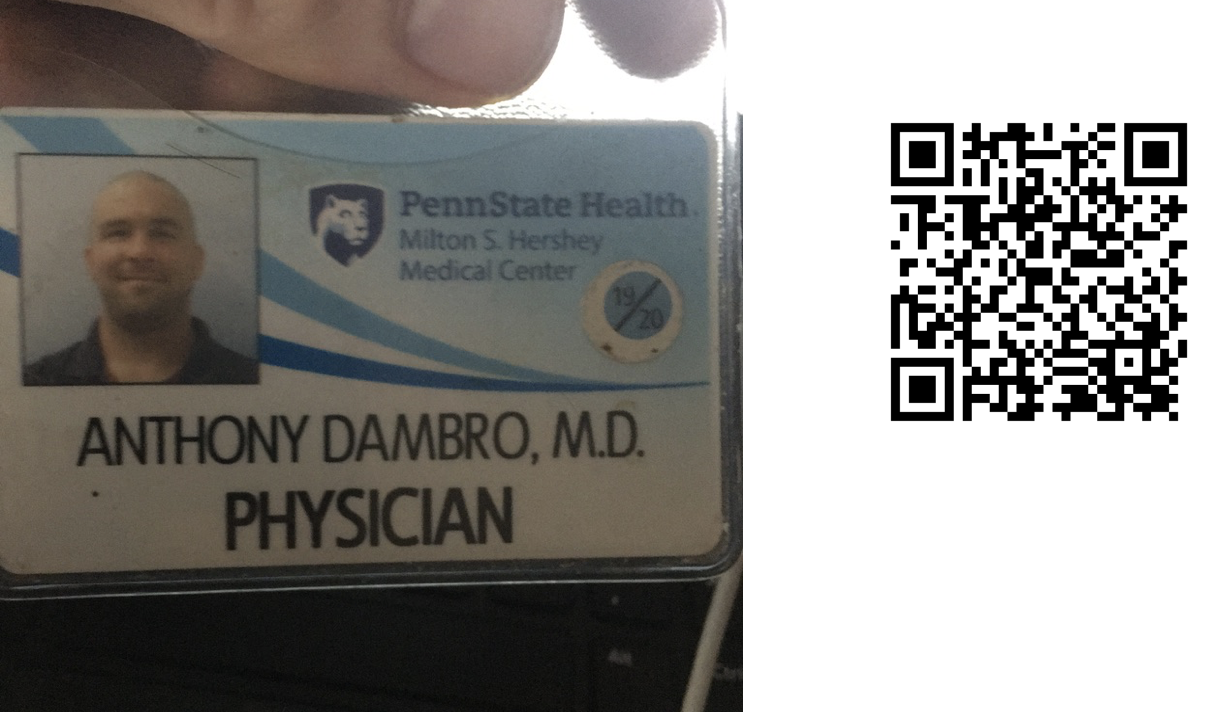 Family Medicine Clerkship WBA Assessment
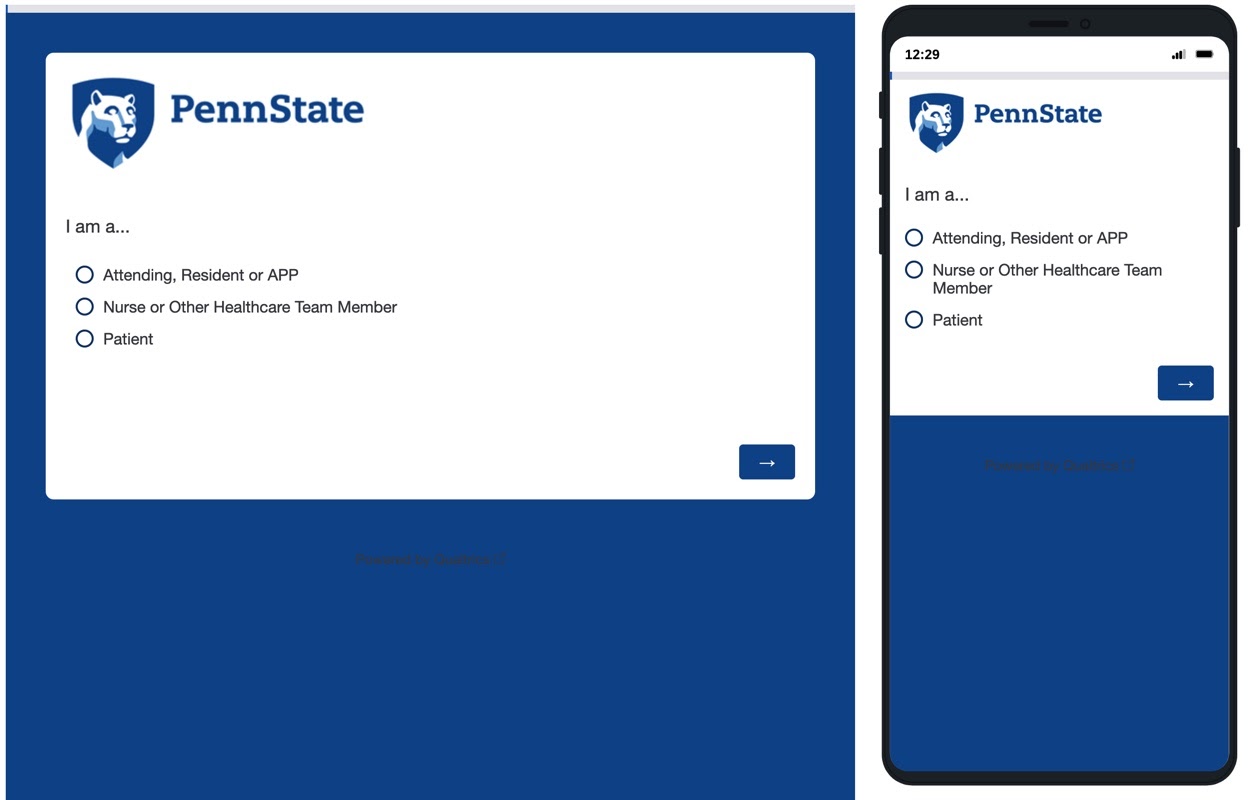 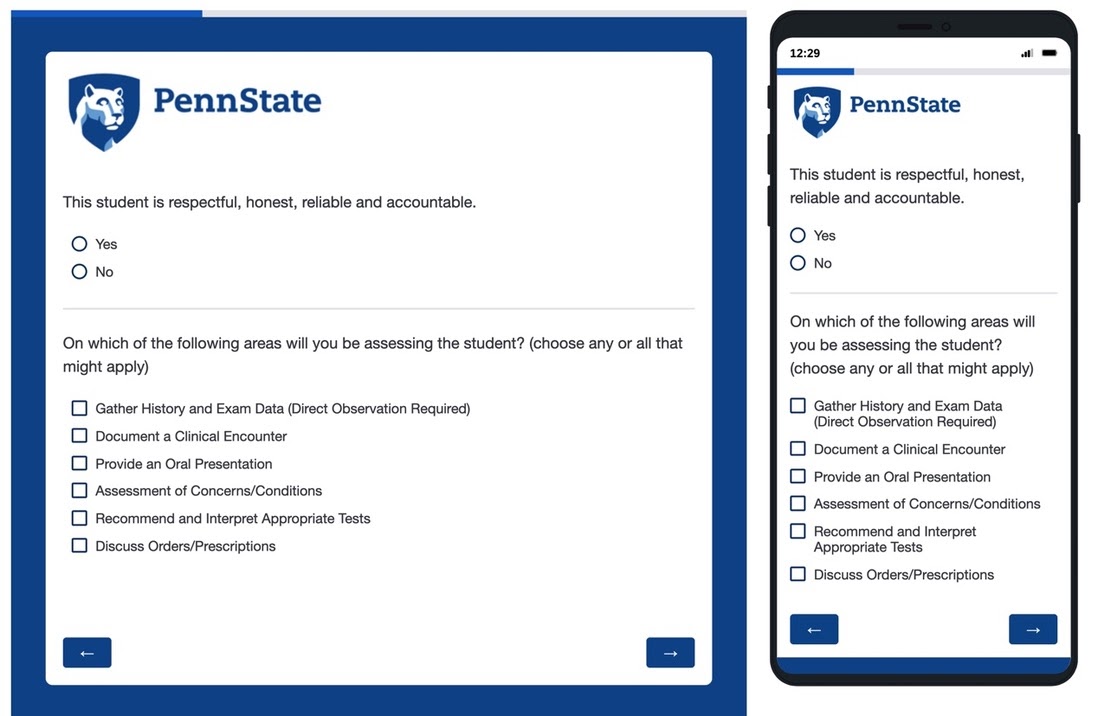 Gather History and Exam Data
Prepared for a patient encounter by reviewing the chart in advance (e.g. PMHX, SurgHx, Meds, etc) 
Selects an appropriate strategy for the encounter (complete H&P vs focused/acute)
History is hypothesis driven and relevant to the chief complaint
Uses open ended questions and reflective listening techniques
Exam proceeds in an organized fashion and components are relevant to the chief complaint
Exam techniques are performed correctly
Pays attention to patient comfort and modesty
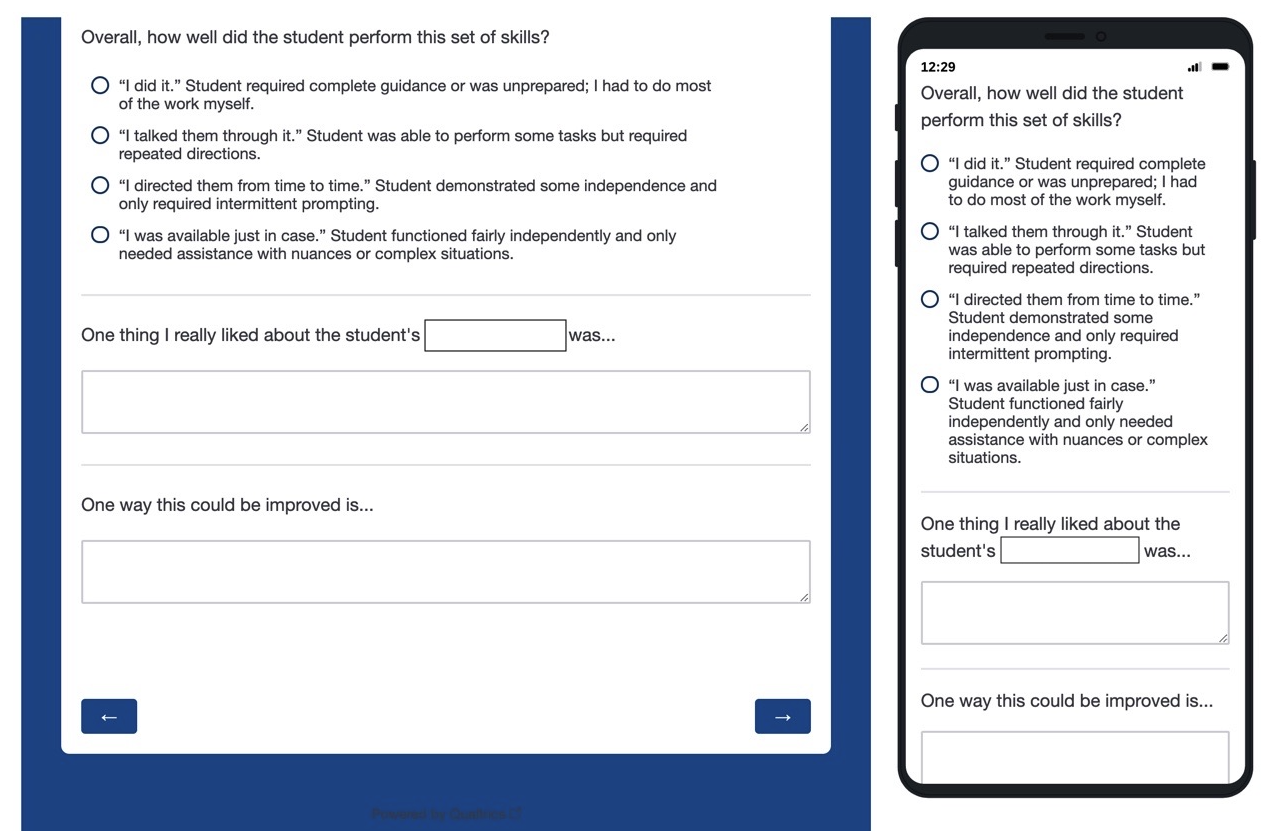 Assessor reaction to WBA
55 respondents
49 Faculty/Residents/APPs
5 patients
1 nursing/ancillary staff

75 % (41/55) perceived spending 6 mins or less
27% (11/41) rated less than 2 min
Assessor reaction to WBA
Ease of use
Strongly agree or agree:  87% (48/55)

Ease of access
96% (53/55)

Able to provide quality feedback
 91%  (50/55)
"How has this changed your approach to feedback?"
Documentation of feedback: 6/37
Promotes timely/in-moment feedback: 9/37
Improved content of feedback: 6/37

18/55 left no comment whatsoever (n=37)
No change or N/A (11/37)
"How has this changed student behavior?"
Promoted proactive feedback-seeking: 5/37
Students responding to feedback: 4/37

18/55 left no comment whatsoever (n=37)
No change or N/A (26/37)
Site director reaction
Limitations
Advantages
Preceptor/resident hesitancy to be honest about opportunities for improvement (larger issue)
Students may be hesitant or 'feel like a bother' asking for feedback frequently
Clear expectation and venue for timely feedback
Puts some responsibility in student's hand to ask for feedback
Thorough and allows for patients to evaluate students
Site director able to give more specific midway/final feedback, even when limited direct interaction with student
Residency selection​
Wider application of this tool could be useful in the future for evaluating applicants for residency​
Student reaction
Advantages
Real-time feedback allowed changes to be implemented during the rotation
Able to track progress throughout clerkship 
Compiled report of feedback --> consensus of strengths/weaknesses
Allows for development of personalized improvement plans based on our assigned entrustment level 

60 student responses
63.3% thought the report was easy to use, 71.6% said easy to access 
60% of students thought the WBA provided quality feedback
Student reaction
Limitations
Provider dependent
Particularly in relation to timeliness and thoroughness of feedback
Additional "evaluation" task for preceptors to complete 
Student engagement with seeking feedback may vary 
Report populates as a lengthy PDF that requires scrolling through

Residency selection
May provide indices of performance for residencies to assess potential candidates 
May be advantageous given recent USMLE Step 1 moving to P/F
What's next?
Dean's Letter/MSPE summaries
Continued Faculty development on improving narrative feedback
Further engagement of patients/nursing/staff

Improve tool through IT support
Better report functionality
Metadata
Discussion and Questions
Evaluation
Please be sure to complete an evaluation for this presentation.
Systematic Assessment of Student Performance on Entrustable Professional Activities
Anthony Dambro, MD, FAAFP
Alyssa Anderson, MD
Nora Callinan, MD
Makenna Brezitski, MS IV

Penn State College of Medicine